HAPPINESS
Meik Wiking
CEO
The Happiness Research Institute
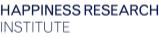 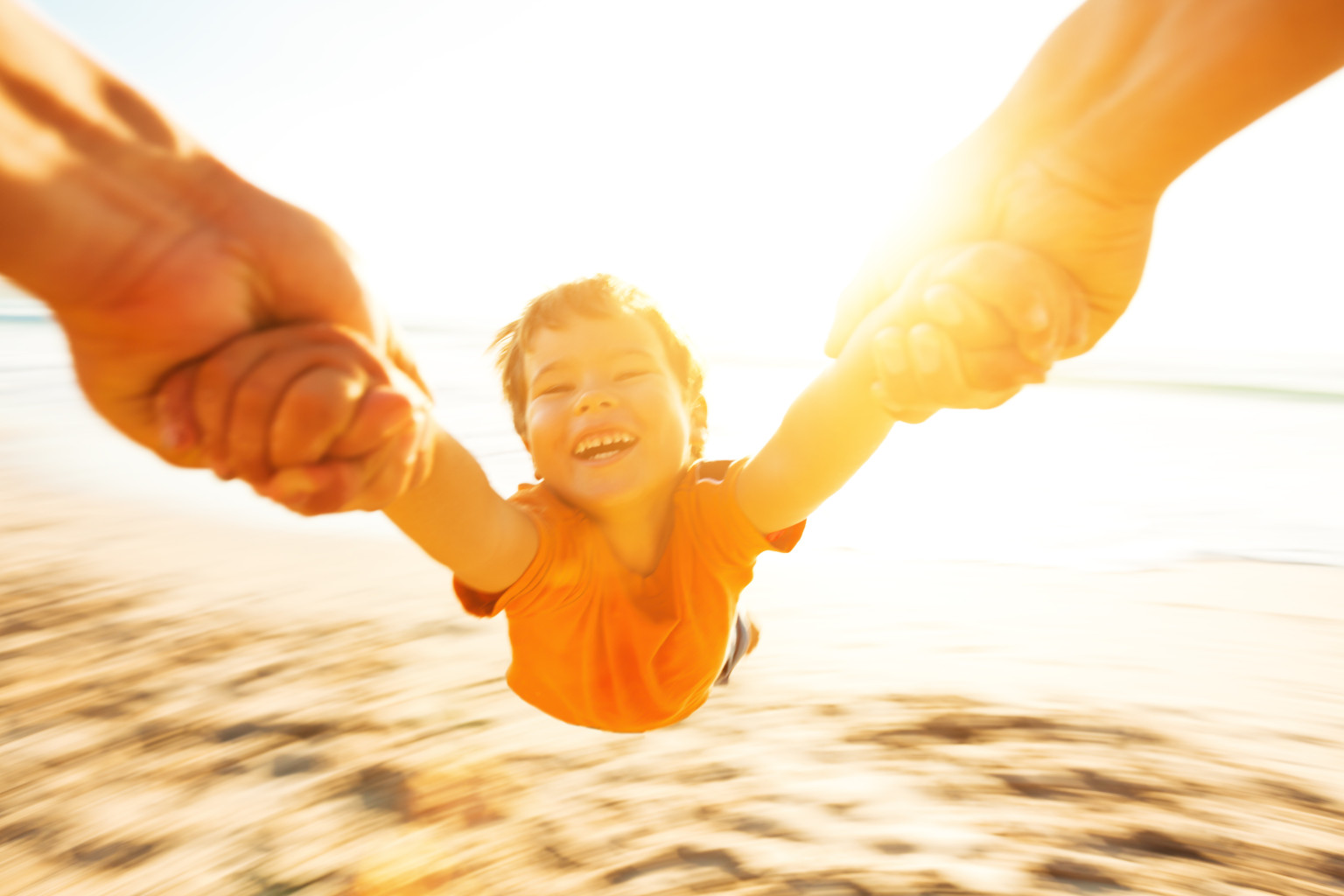 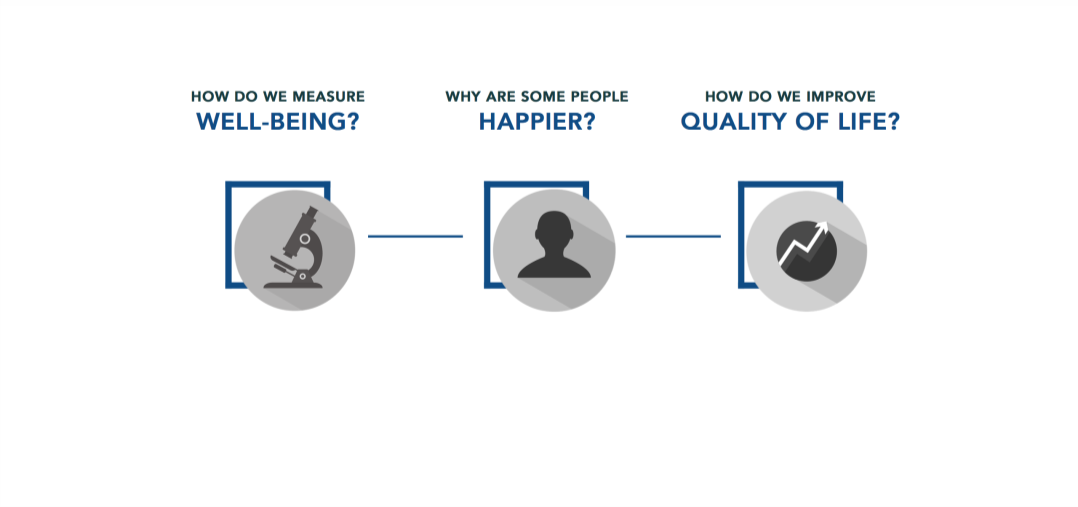 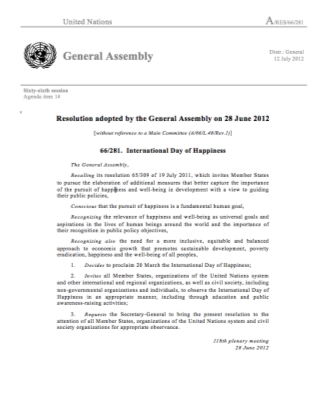 THE UNITED NATIONS

The United Nations Happiness Resolution

International Day of Happiness 

UN World Happiness Report
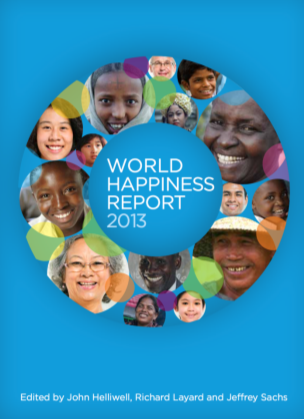 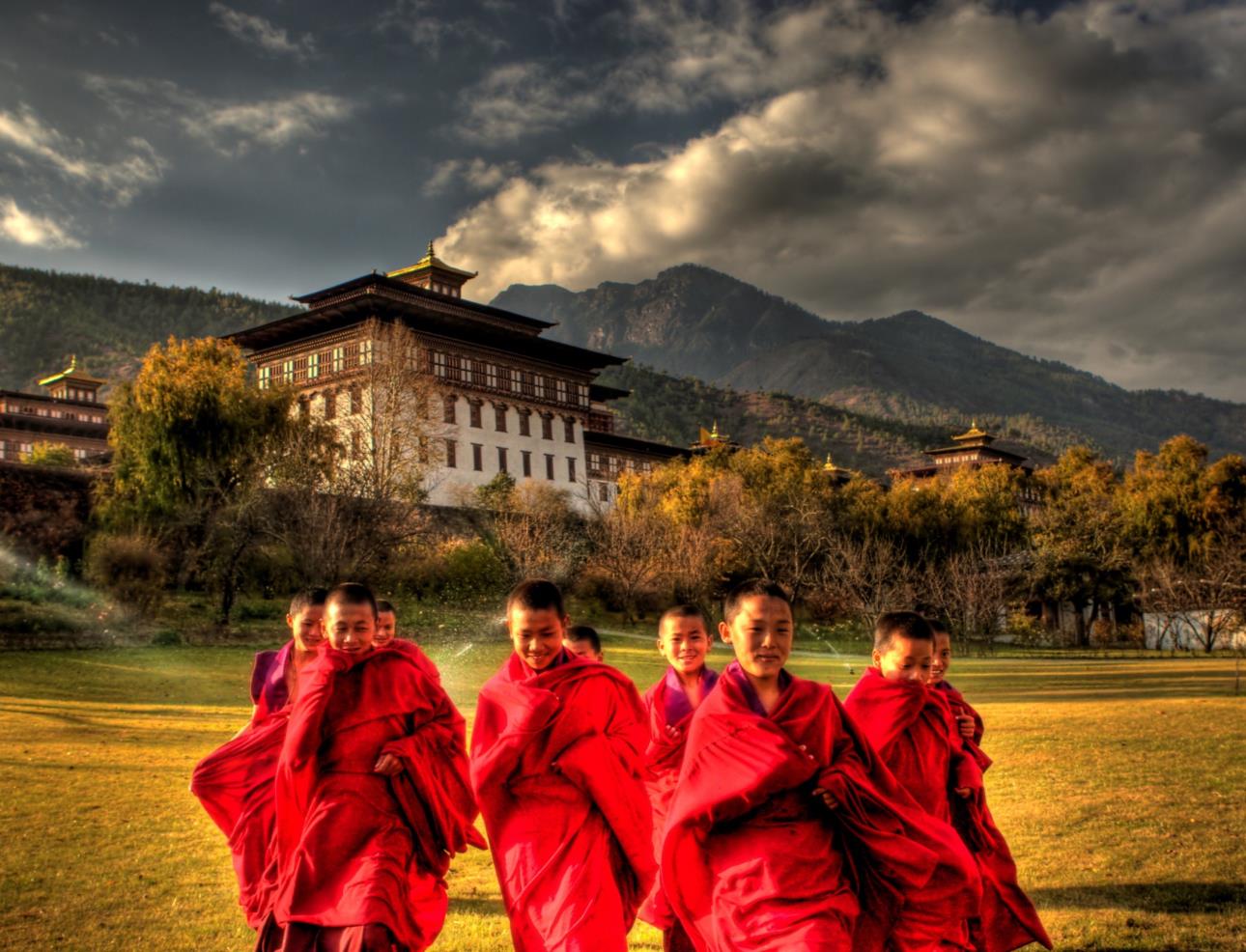 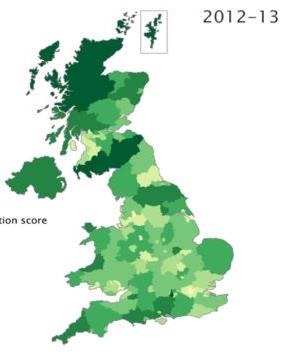 “We will start measuring our progress as a country, not just by how our economy is growing, but by how our lives are improving. 
Not just by our standard of living, but by our quality of life.”
The Government of the UK
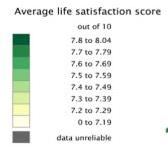 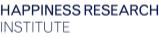 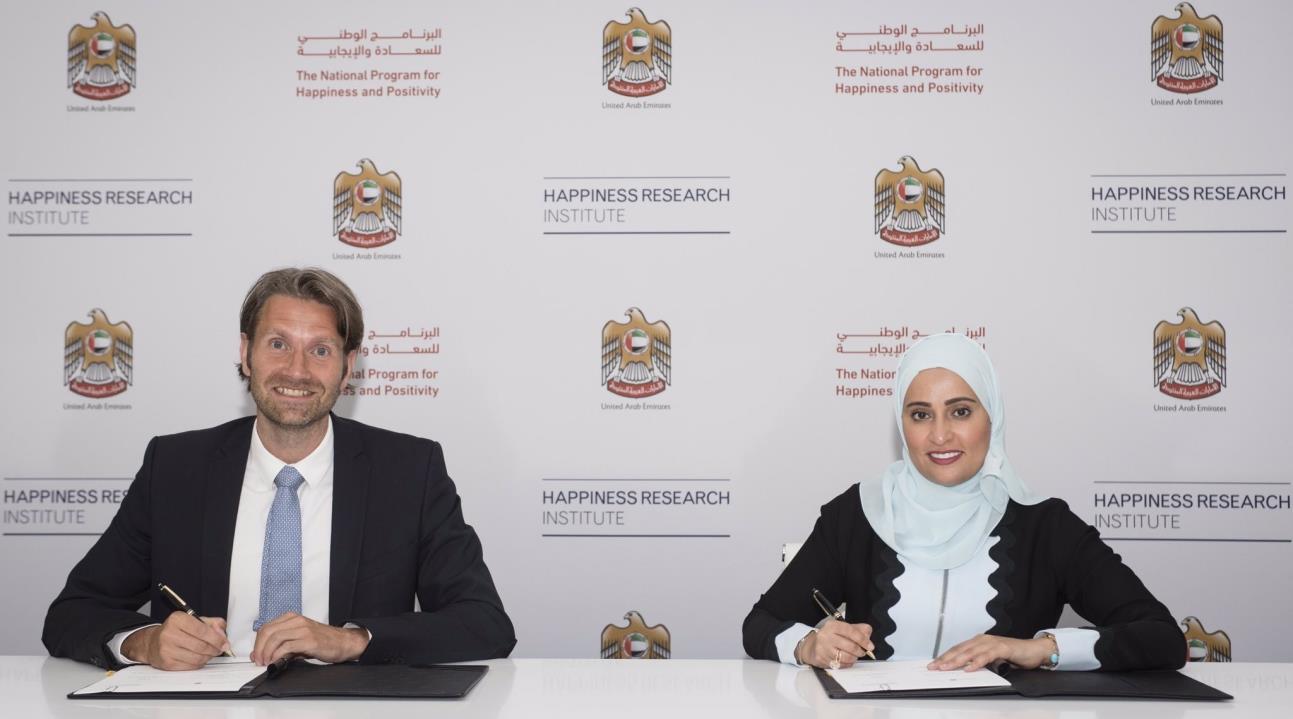 EGYPT BEFORE THE ARAB SPRING
Source: OECD Guidelines on Measuring Subjective Well-being, 2013
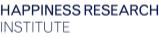 EGYPT BEFORE THE ARAB SPRING
Source: OECD Guidelines on Measuring Subjective Well-being, 2013
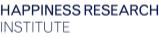 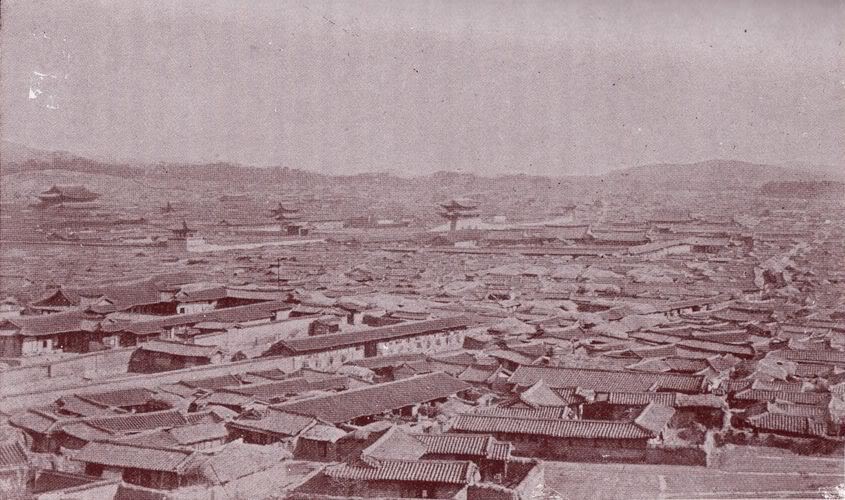 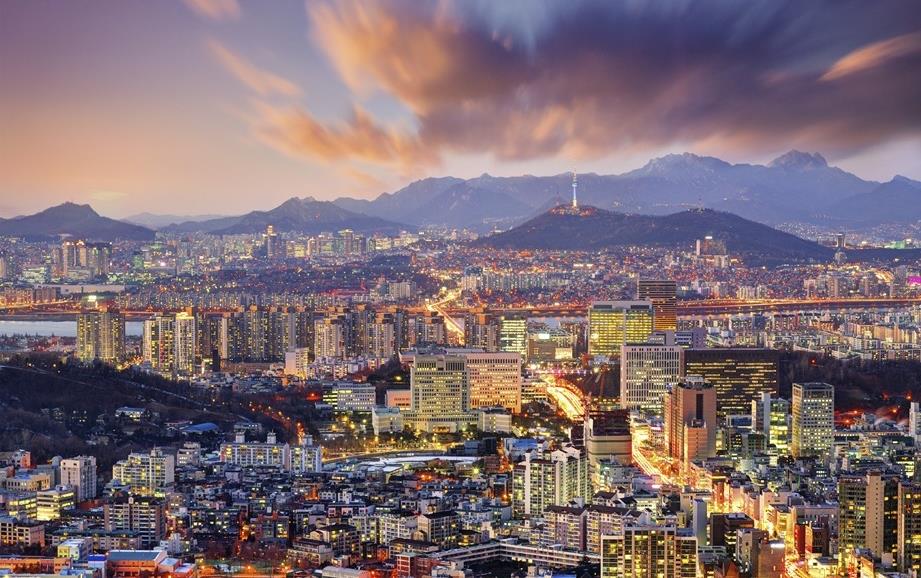 HOW CAN WE MEASURE HAPPINESS?
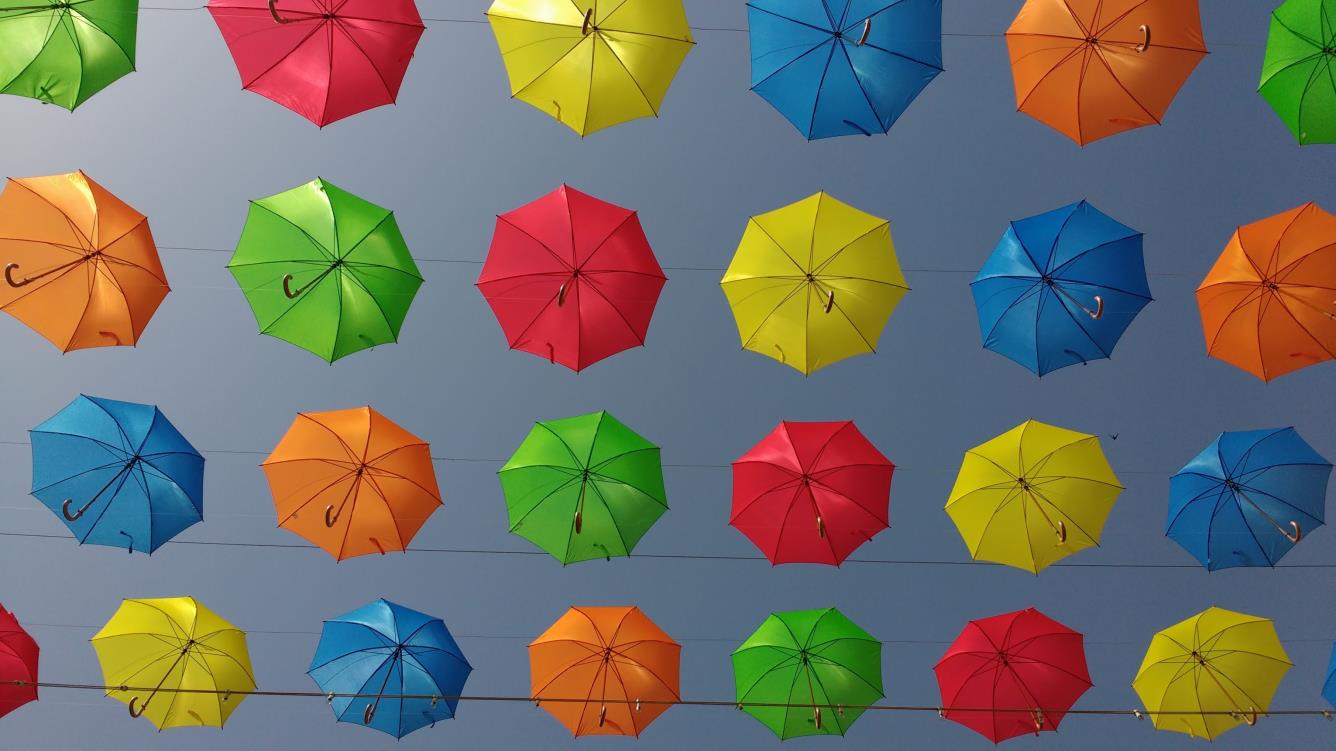 HAPPINESS
A mental or emotional state of well-being which can be defined by among others positive or pleasant emotions ranging from contentment to intense joy.
14
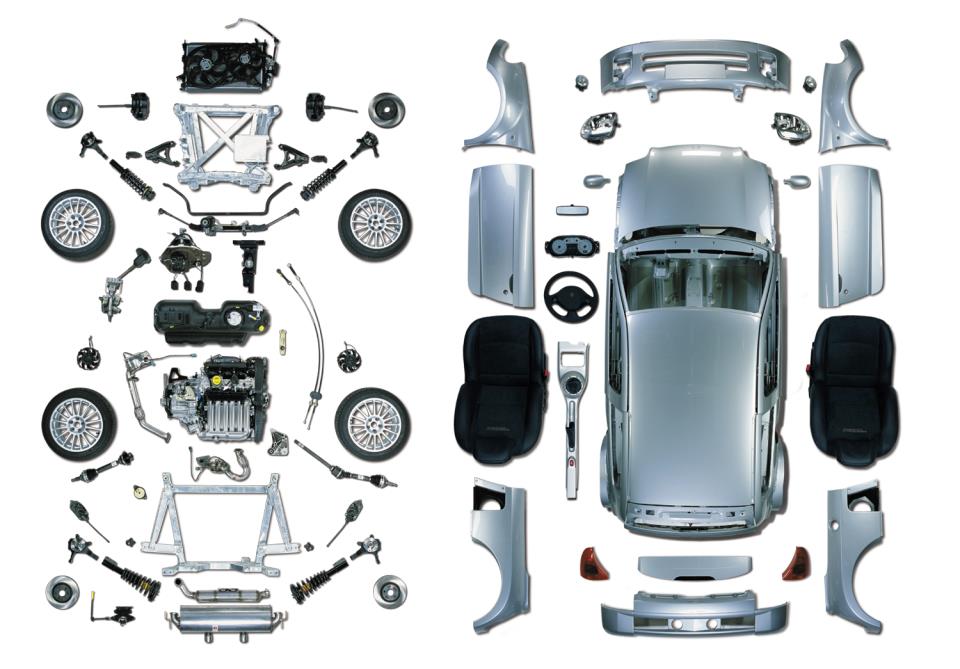 15
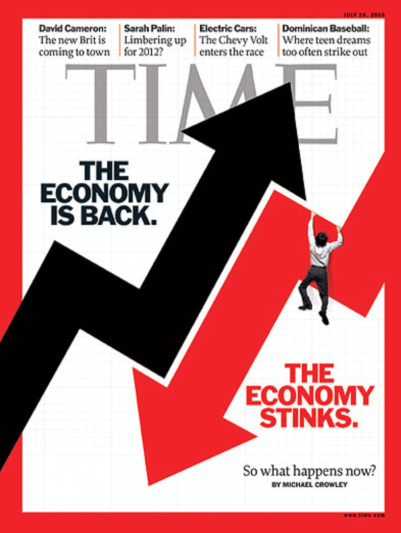 THE ECONOMY
A social domain that emphasizes the practices, discourses, and material expressions associated with the production, use, and management of resources.
16
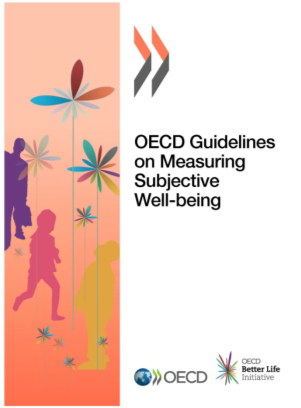 Life evaluation – a reflective assessment on a person’s life or some specific aspect of it.
Affect – a person’s feelings or emotional states, typically measured with reference to a particular point in time.

Eudaimonia – a sense of meaning and purpose in life, or good psychological functioning
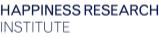 EFFECT OF UNEMPLOYMENT ON HAPPINESS
Source: British Household Panel
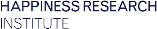 EFFECT OF MARRIAGE ON HAPPINESS
Source: British Household Panel
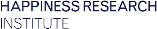 MEASURE WHAT MATTERS
WHY ARE THE NORDIC COUNTRIES DOING WELL IN HAPPINESS RANKINGS?
THE NORDIC COUNTRIES
WORLD HAPPINESS 
REPORT 2012

DENMARK
FINLAND
NORWAY
NETHERLANDS
CANADA
SWITZERLAND
SWEDEN
NEW ZEALAND
AUSTRALIA
IRELAND
WORLD HAPPINESS 
REPORT 2013

DENMARK
NORWAY
SWITZERLAND
NETHERLANDS
SWEDEN
CANADA
FINLAND
AUSTRIA
ICELAND
AUSTRALIA
WORLD HAPPINESS 
REPORT 2015

SWITZERLAND
ICELAND
DENMARK
NORWAY
CANADA
FINLAND
NETHERLANDS
SWEDEN
NEW ZEALAND
AUSTRALIA
WORLD HAPPINESS 
REPORT 2016

DENMARK
SWITZERLAND
ICELAND
NORWAY
FINLAND
CANADA
NETHERLANDS
NEW ZEALAND
AUSTRALIA
SWEDEN
WORLD HAPPINESS 
REPORT 2017

NORWAY
DENMARK
ICELAND
SWITZERLAND
FINLAND
NETHERLANDS
CANADA
NEW ZEALAND
AUSTRALIA
SWEDEN
WORLD HAPPINESS 
REPORT 2018

FINLAND
NORWAY
DENMARK
ICELAND
SWITZERLAND
NETHERLANDS
CANADA
NEW ZEALAND
SWEDEN
AUSTRALIA
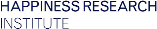 75% OF THE 
DIFFERENCES IN HAPPINESS
CAN BE EXPLAINED BY
6 FACTORS
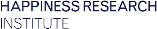 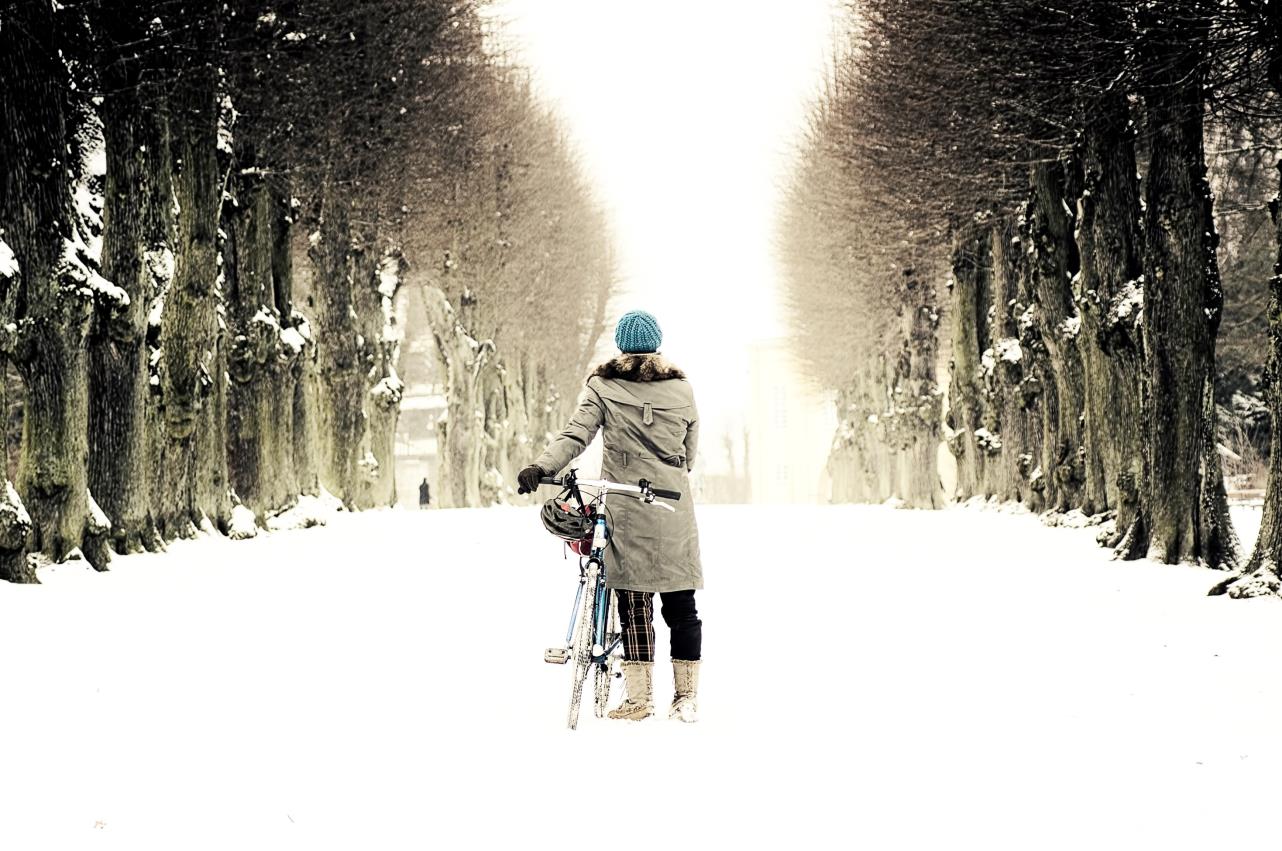 GDP PER CAPITA
HEALTH
TRUST
SOCIAL SUPPORT
FREEDOM
GENEROSITY
SOCIAL SUPPORT
HEALTH
MONEY
FREEDOM
TRUST
KINDNESS
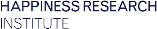 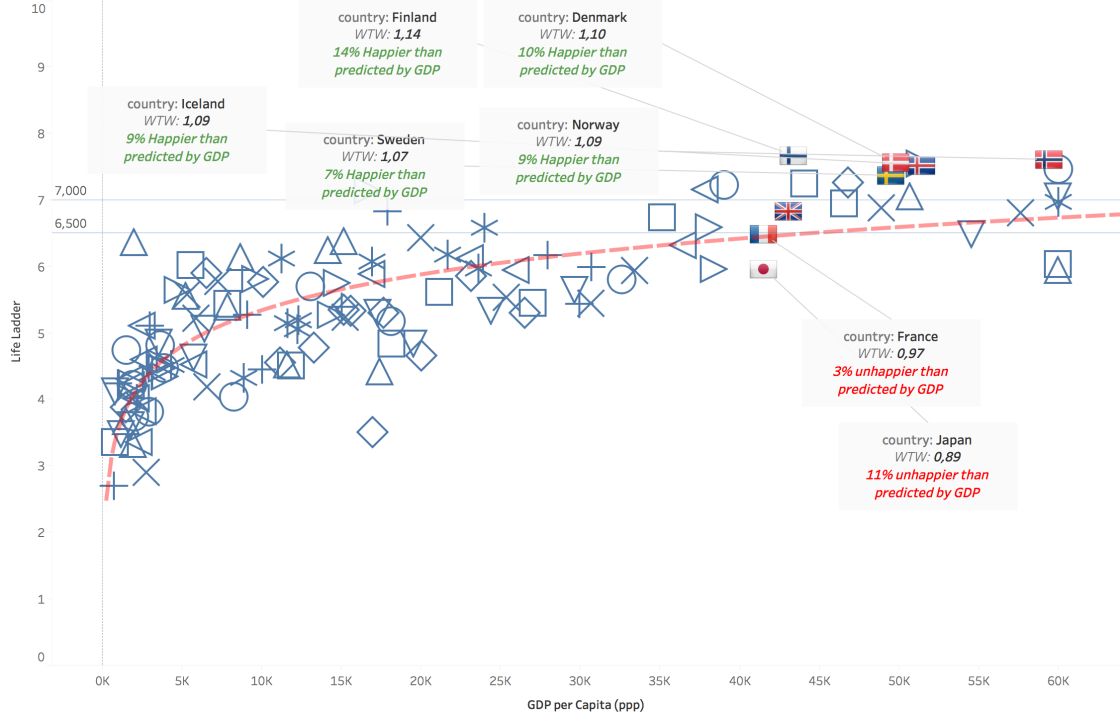 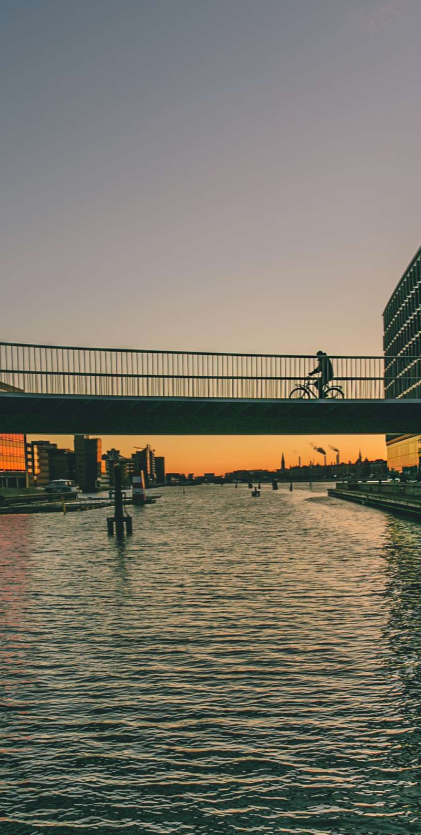 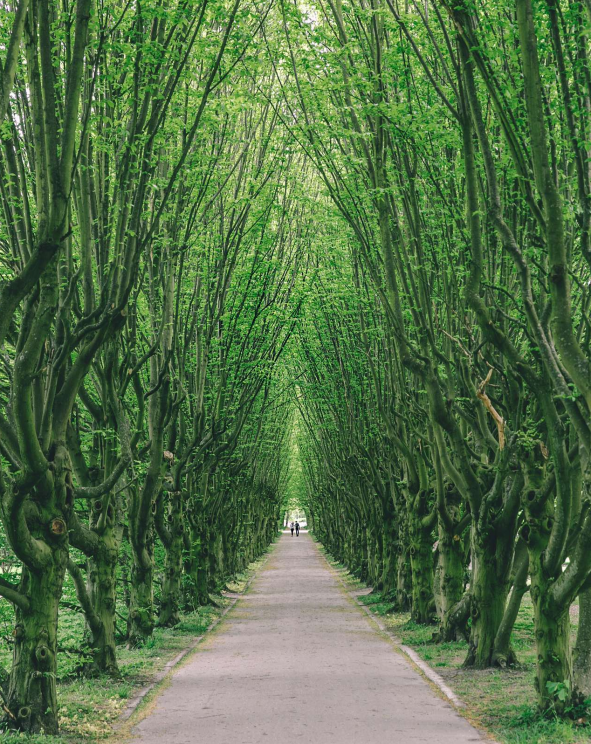 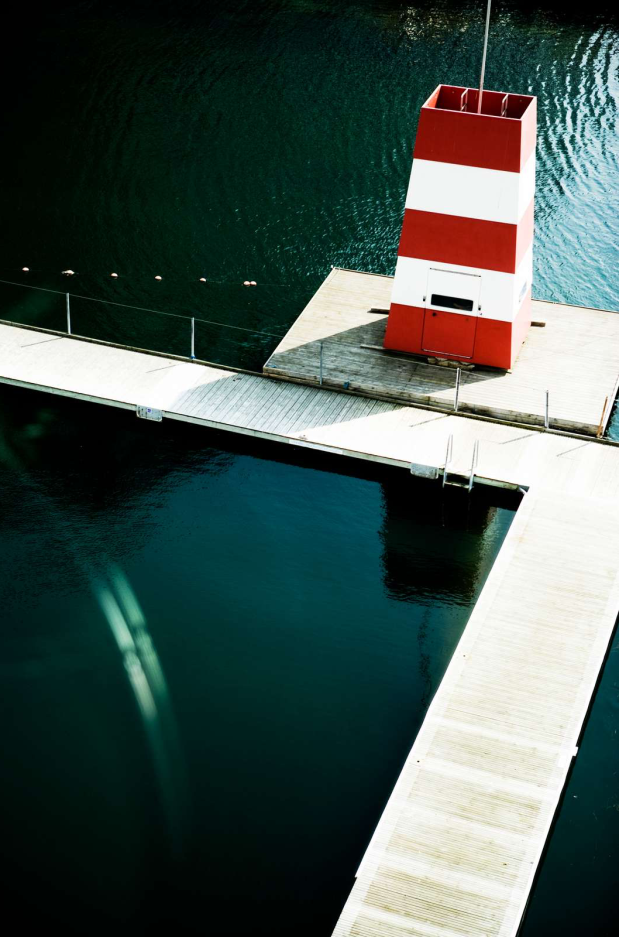 HEALTH
SHARE WHO EXERCISE MORE THAN FIVE HOURS PER WEEK
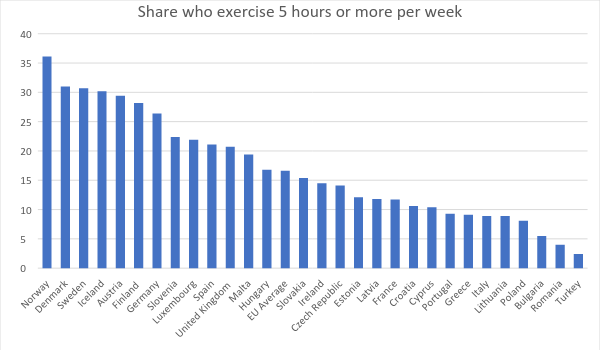 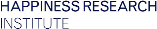 Source: European Social Survey
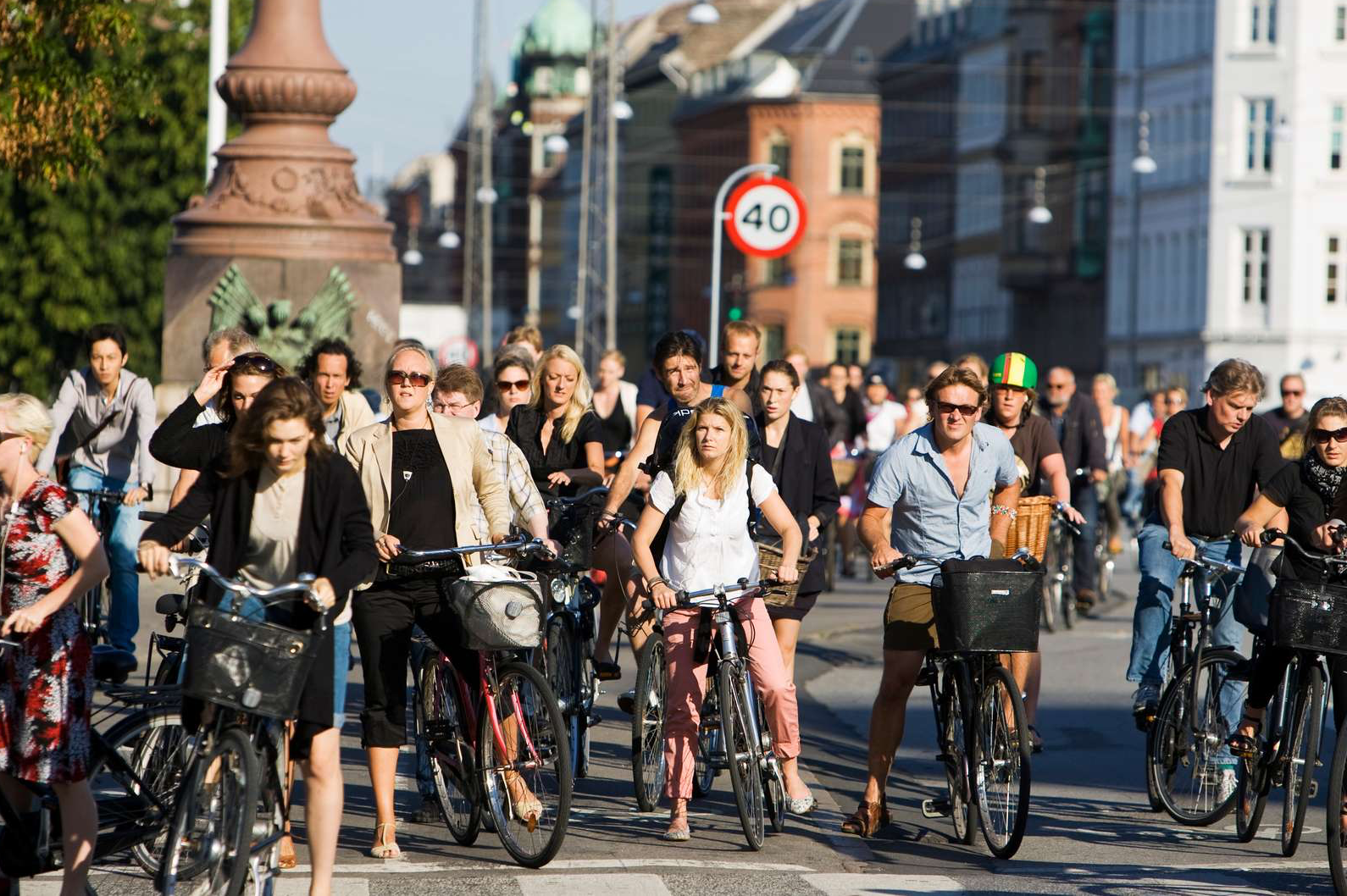 9 out of 10 Danes own a bicycle
75 per cent of cyclists bike all year round 
There are five times as many bikes as cars in Copenhagen
63 per cent of all members of the Danish Parliament bike to work daily
58 per cent of children cycle to school in Copenhagen 
17 per cent of all families with kids have a cargo bike
PERCENTAGE OF PEOPLE EXPRESSING A HIGH LEVEL OF TRUST
Source: OECD Society at a glance – social indicators, 2011
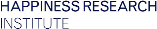 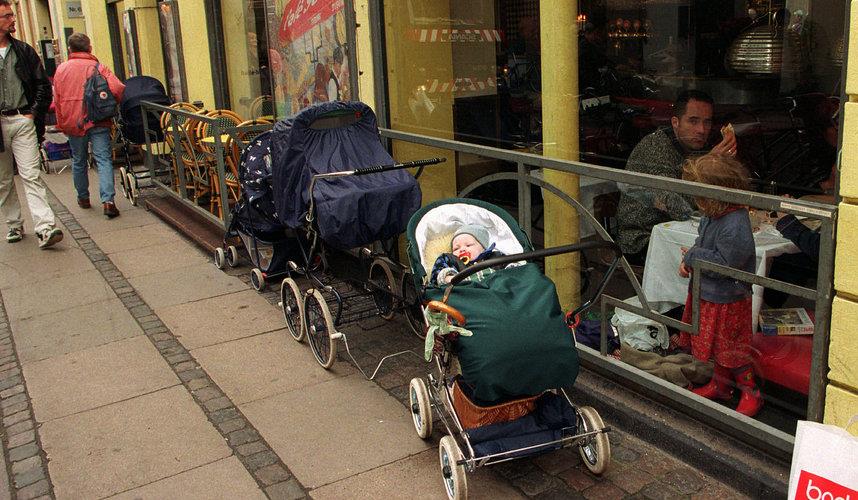 Helsinki 92% Mumbai 75% Budapest 67% New York 67% Moscow 58%Amsterdam 58%Berlin 50%Ljubljana 50%London 42%Warsaw 42%Bucharest 33%Rio de Janeiro 33% Zurich 33% Prague 25%Madrid 17%Lisbon 8%
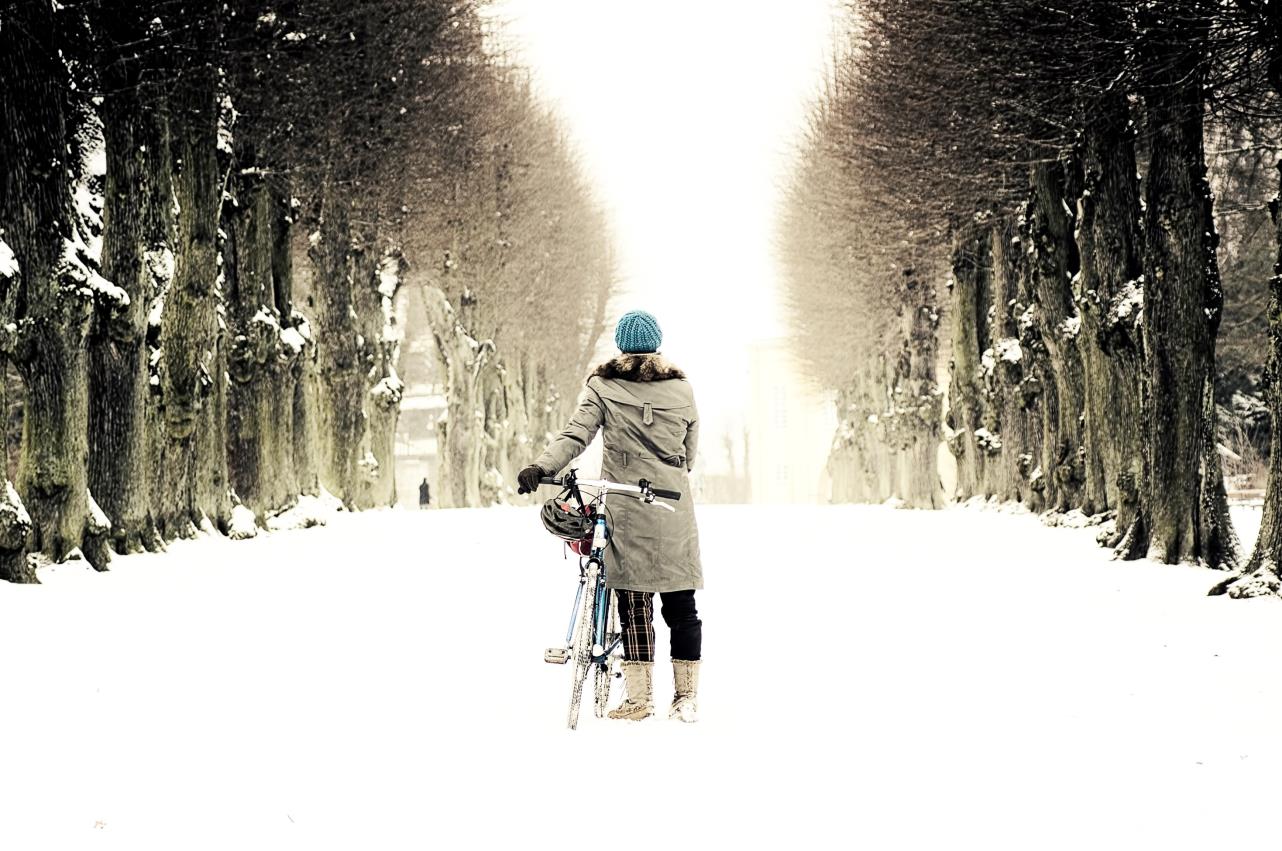 GDP PER CAPITA
HEALTH
TRUST
SOCIAL SUPPORT
FREEDOM
GENEROSITY
SOCIAL SUPPORT
HEALTH
MONEY
FREEDOM
TRUST
KINDNESS
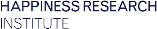 HOW DO WE APPLY HAPPINESS RESEARCHIN PRACTICE?
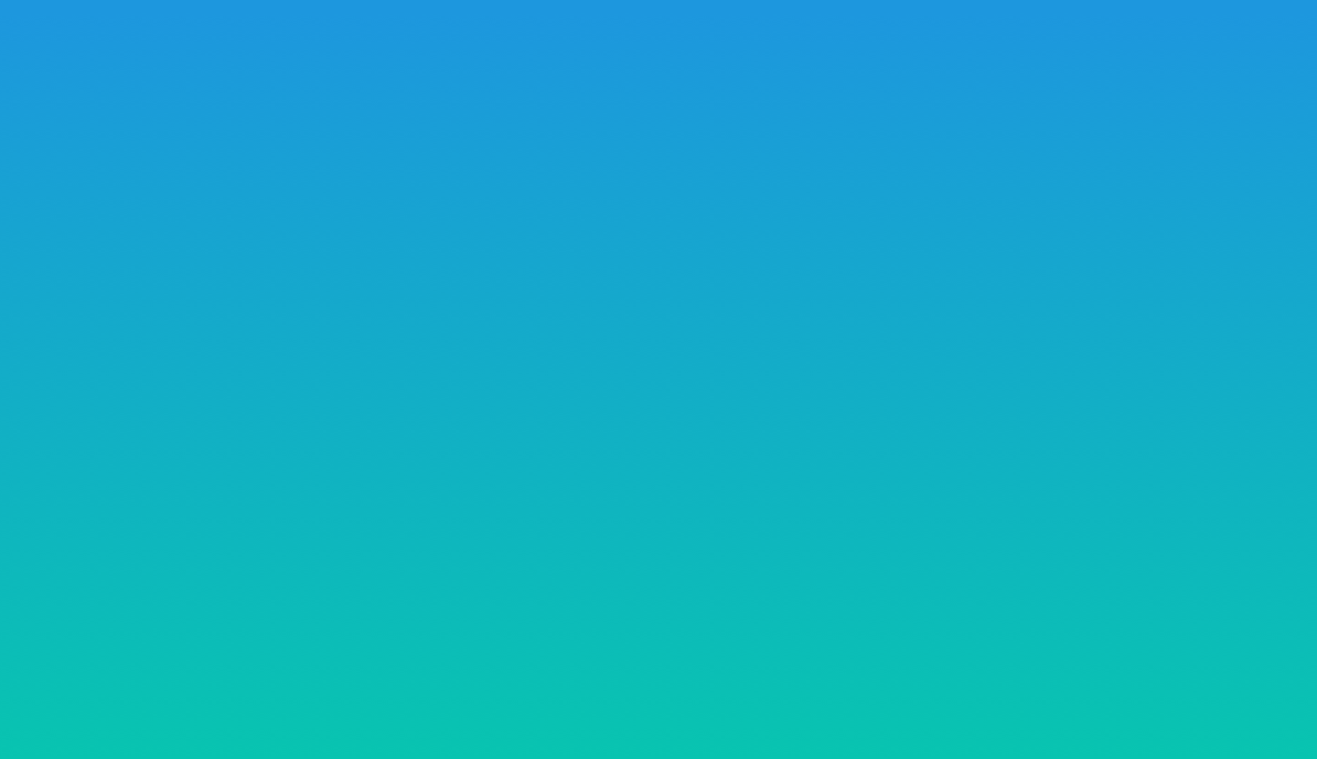 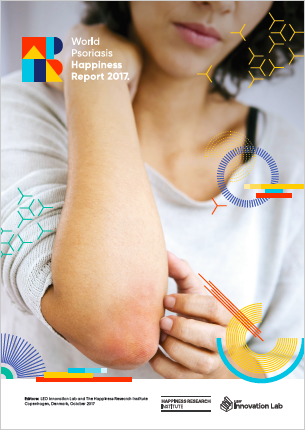 CASE: Patient group

People living with psoriasis
150,000+ completed surveys
The “happiness gap”
¨
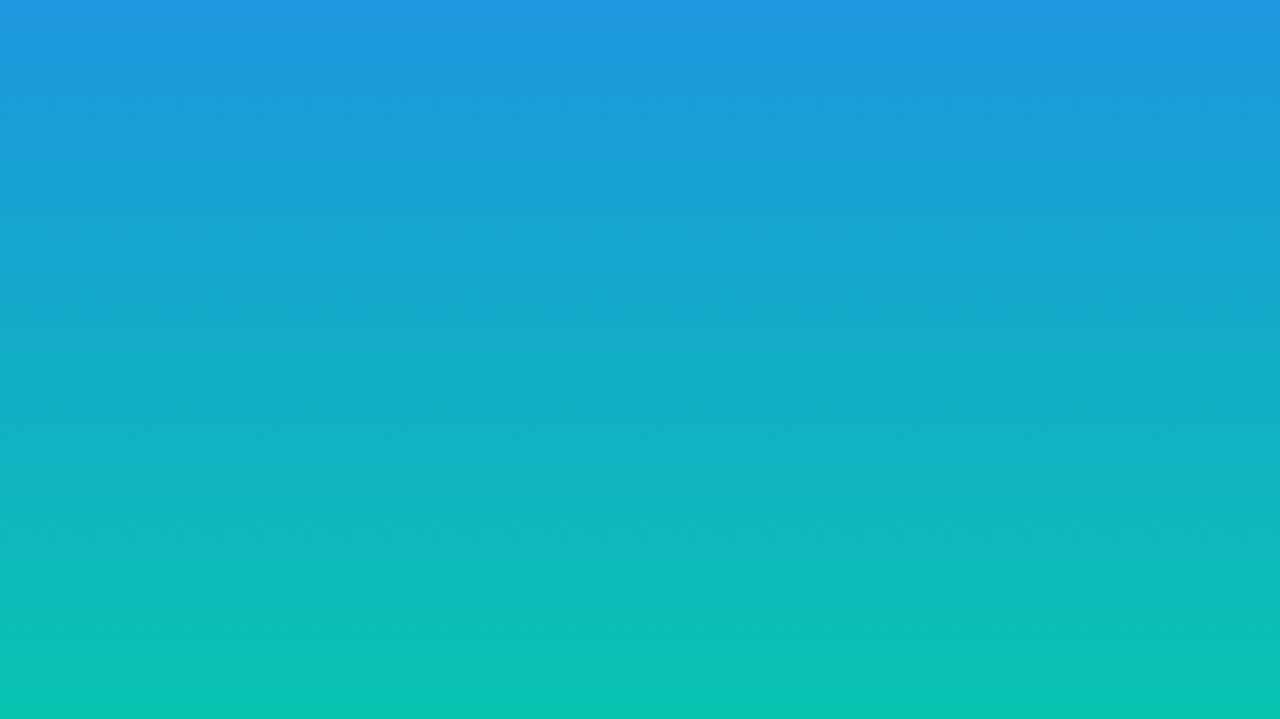 Happiness inequality
The happiness gap varies between countries
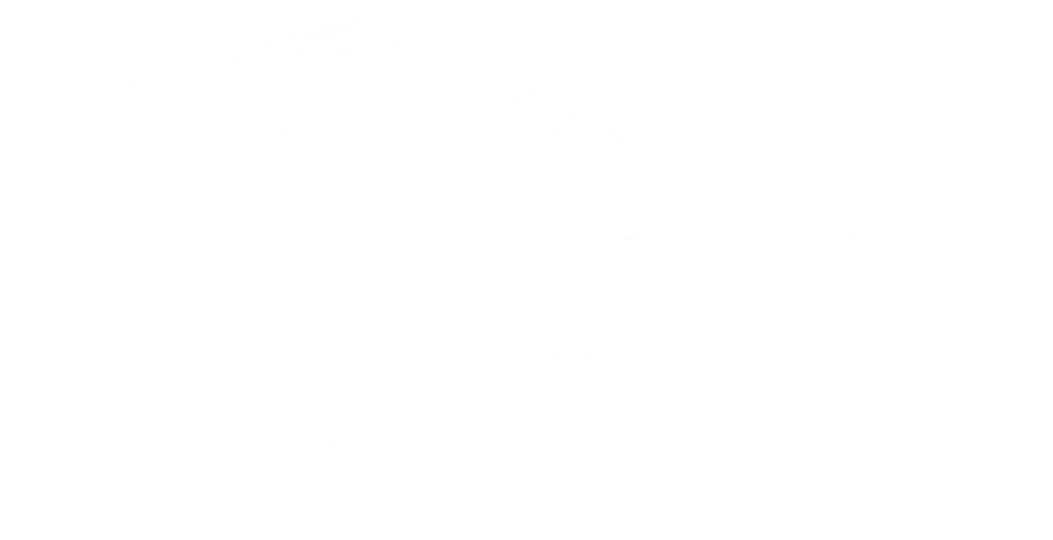 USA
Average 7.1
Pso 5.7
Gap 1.4
21% less happy
France
Average 6.4
Pso 5.5
Gap 0.9
16% less happy
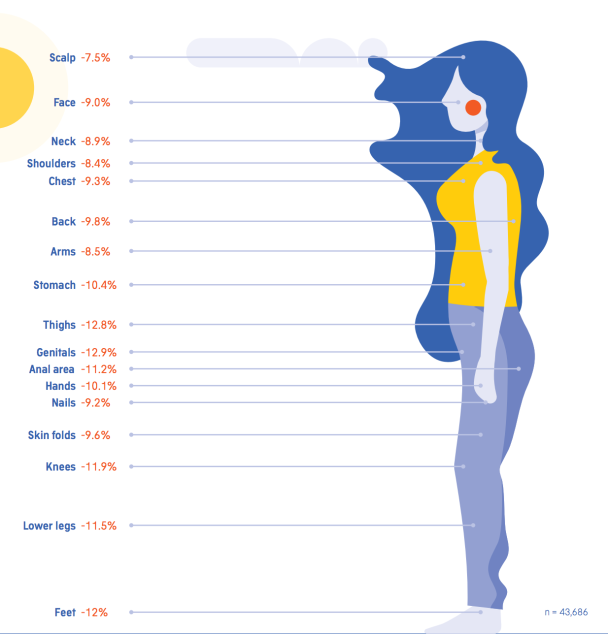 Psoriasis on different body parts causes different happiness gaps
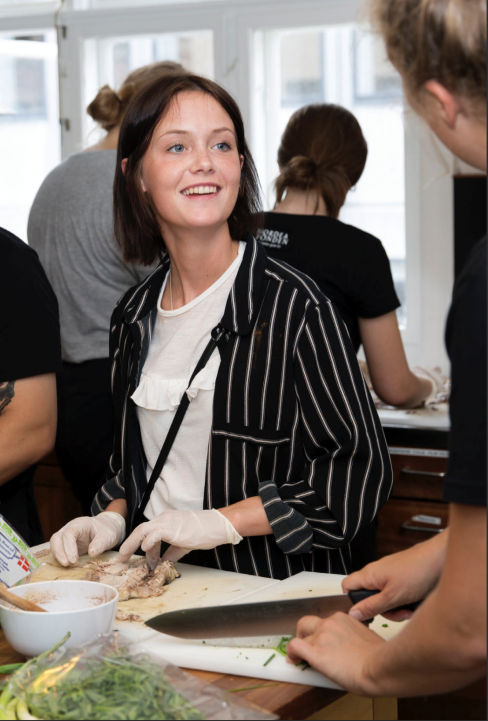 CASE: The Nordea Foundation 

427 Young people
Studied over two years
What factors to focus on?
Satisfaction with life 
Year 0
Year 2
55% experienced an increase in life satisfaction 
15% had a decrease in life satisfaction

The average effect +12%
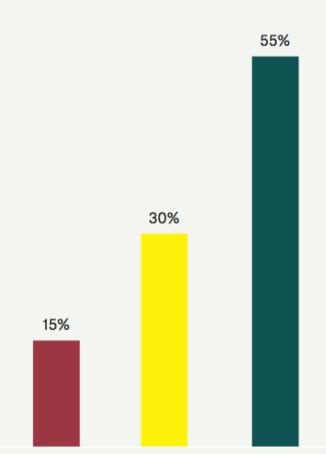 Satisfaction with life 
Self confidence
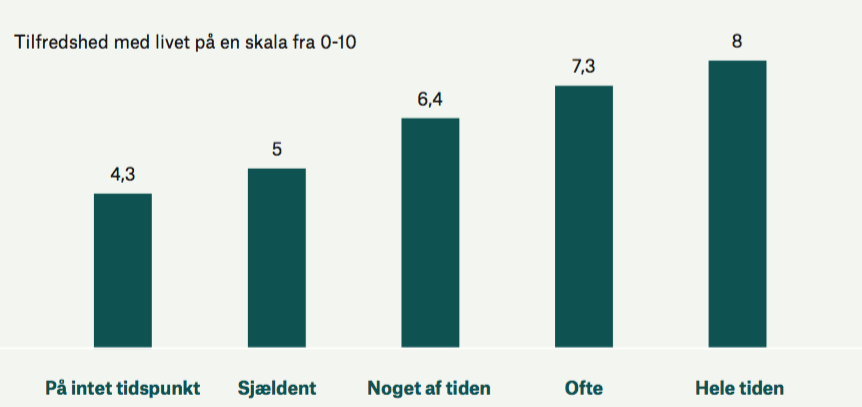 Low confidence					High confidence
Feeling 
recognized
Women 	      Men 	         Total
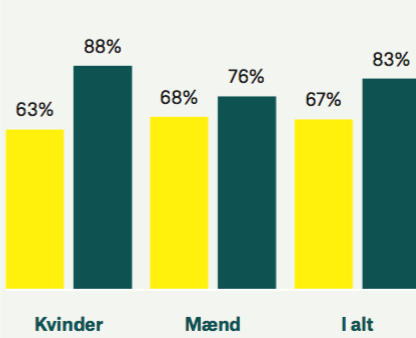 Year 0
Year 2
Year 0
Year 0
Year 2
Year 2
Thank you for your attention.
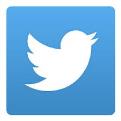 @MeikWiking
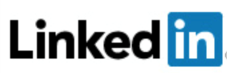 Meik Wiking
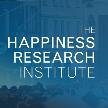 wiking@happinessresearchinstitute.com